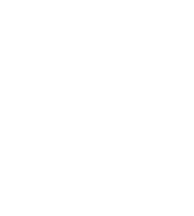 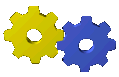 绪论部分  0-4机械零件的强度
0-4课程概述
宣城市信息工程学校在线精品课程---《机械基础》
[Speaker Notes: Background provided by m62 Visualcommunications, visit www.m62.net for more information]
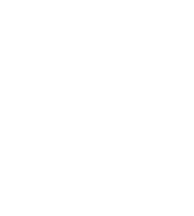 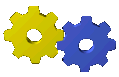 绪论部分  0-4机械零件的强度
同学们，你们对《机械基础》这门课了解吗？它主要讲述那些知识？
宣城市信息工程学校在线精品课程---《机械基础》
[Speaker Notes: Background provided by m62 Visualcommunications, visit www.m62.net for more information]
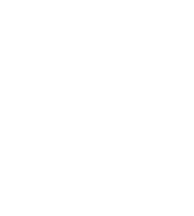 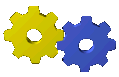 绪论部分  0-4机械零件的强度
一、课程性质与内容
1.课程性质
    本课程是中等职业学校机械类或工程技术类专业的一门技术基础课程。
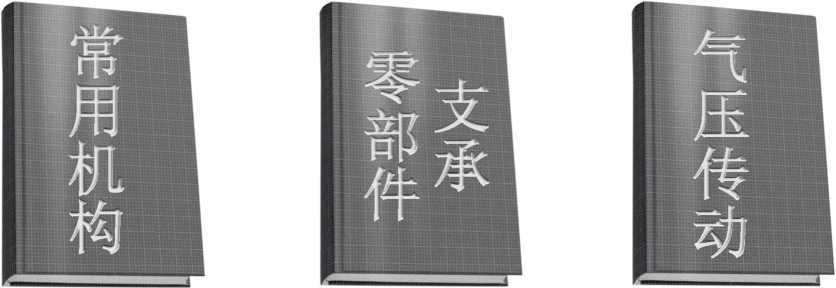 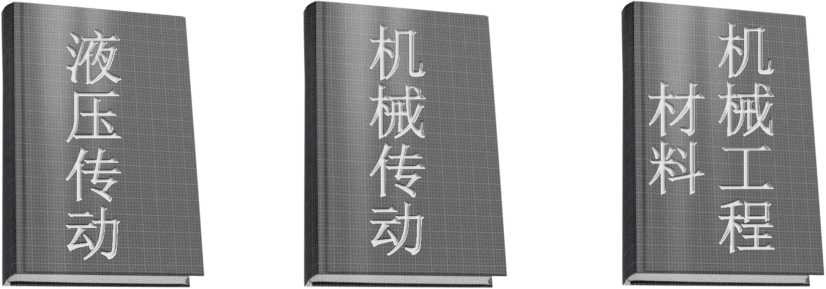 宣城市信息工程学校在线精品课程---《机械基础》
[Speaker Notes: Background provided by m62 Visualcommunications, visit www.m62.net for more information]
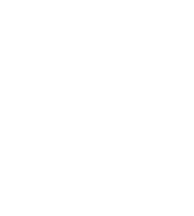 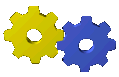 绪论部分  0-4机械零件的强度
二、课程任务与基本要求
1.课程任务
    本课程的任务在于培养学生掌握必备的机械基本知识和基本技能，懂得机械工作原理，了解机械工程材料性能， 准确表达机械技术要求，正确操作和维护机 械设备； 培养学生分析问题和解决问题的能力，使其形成良好的学习习惯， 具备继续学习专业技术的能力；对学生进行职业意识培养和职业道德教育，使其形成 严谨认真、精益求精的工匠精神，为今后解决生产实际问题和职业生涯的发展奠定基础。2
基本要求
通过本课程的学习，学生应达到下列基本要求：
宣城市信息工程学校在线精品课程---《机械基础》
[Speaker Notes: Background provided by m62 Visualcommunications, visit www.m62.net for more information]
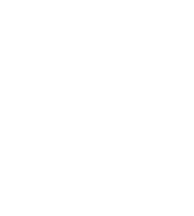 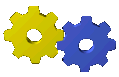 绪论部分  0-4机械零件的强度
(1)知识目标
    掌握构件的受力分析方法、直杆的基本变形形式和强度计算；了解常用机械工程材料的种类、牌号、性能和应用； 掌握机械传动和常用机械零件的工作原理、特点、应用、结构及国家标准；了解液压传动的工作原理和特点；了解气压传动的工作原理和特点。(2)能力目标
    具有运用工程力学基本原理解决机械工程中简单力学问题的能力；具有初步 的分析常用机械功能和传动的能力；具有初步使用、维护常用机械的能力；具有获取、处理和表达技术信息， 执行国家标准，使用各种技术资料的能力； 了解机 械的节能环保与安全防护知识， 具备改善润滑、降低能耗、减小噪声等方面的基 本能力。
宣城市信息工程学校在线精品课程---《机械基础》
[Speaker Notes: Background provided by m62 Visualcommunications, visit www.m62.net for more information]
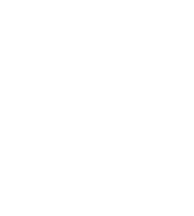 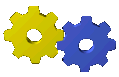 绪论部分  0-4机械零件的强度
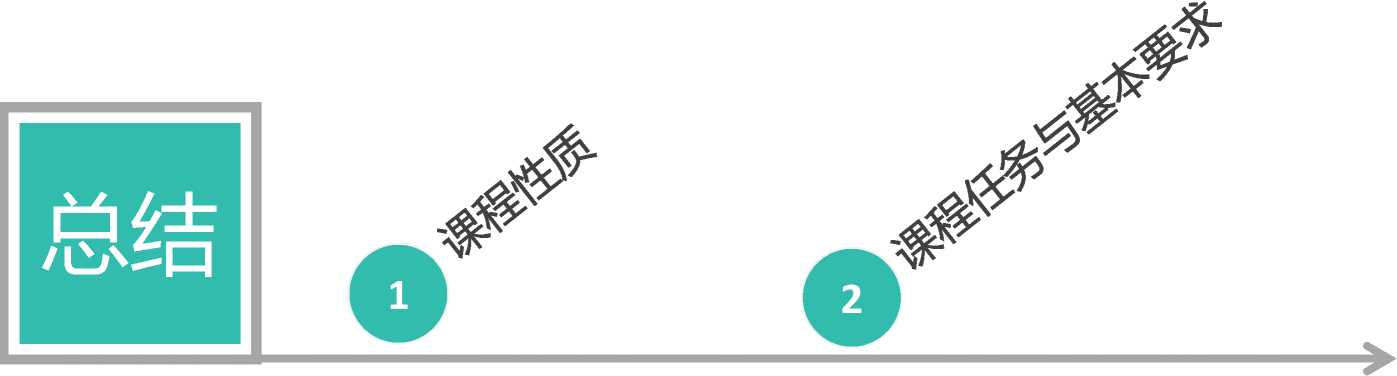 ＞工程力学                           ＞课程任务
＞机械工程材料                    ＞基本要求

＞常用机构
＞机械零件
＞支承零部件
＞液压传动
宣城市信息工程学校在线精品课程---《机械基础》
[Speaker Notes: Background provided by m62 Visualcommunications, visit www.m62.net for more information]